CITY OF STAMFORDENGINEERINGDEPARTMENT
FY24/25 Budget PresentationBoard of FinanceMarch 26, 2024Presented by Lou Casolo, P.E.City Engineer
1
Up-To-Date Org Chart and Staffing Updates
Page 156 in Mayor’s Proposed Operating Budget Book
Changes in head count. Excludes contract positions
Legends:
3 positions (CM, Staff Engr., OSS ) were requested and 1 position being recommended in Mayor’s budget.
2
Summary of Operating Budget FY24/25
Refer to FY24/25 Mayor’s Proposed Operating Budget book page 156-165
Overall $284K or 8.8% increase  in FY24/25 Mayor’s Proposed Budget versus FY23/24 Adopted Budget.
3
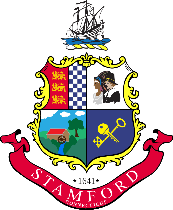 Department Revenue
In 2023, issued 630 excavation permits generating $383,750, and 223 obstruction permits generating $550,600.
The department routinely works with public utilities in the City’s right-of-way by reviewing plans, issuing permits, reaching out to neighborhood assoc. and representatives, conducting utility coordination mtgs, and oversees repair and upgrade projects. In 2023, administrated 3.5 miles of Aquarion water main replacement. In next 2 years, administrating 5 miles of Eversource transmission lines between substations. 
The following 2 items support revenue reported by Building Dept. 
The Engineering department reviews site plans based on referral from Land Use and Building Department permit sign-offs. In 2023, reviewed 392 site plans reviews, performed 166 as-built construction inspections, and signed-off 263 building permits and 222 Certificate of Occupancies. 
In 2023, issued 86 new house numbers.
4
Summary of Capital Budget FY24/25
Refer to FY24/25 Mayor’s Proposed Capital Budget book page 56-68
5
The following summarizes what adjustments were already made to further reduce the department budget request and associated impacts.
Reductions made to Operating Budget:
3 new positions in the Dept’s FY 24/25 request including  
1 OSS as no clerical position exists within the department,
1 Staff Engineer to support design and field oversight, and 
1 CM based on increased project workload. 
The OSS & Staff Engr. were eliminated. 
$12,800 under Software Maintenance that was adopted in FY23/24 for Asset Management System (AMS) was eliminated. The use of Asset Planner, City converts from paper to online electronic utility billing statements. Account payable template can be generated and uploaded to Oracle financial system to facilitate invoice processing task. 
Additional request of $7K for additional meters added to AMS and $11K request to add non-engineering managed utility accounts (WPCA, Police, Fire) to AMS eliminated.

$50K additional request in contracted Services; $25K one-time fee for Subscription Module in EDMS and $25K for scans of permanent records. This was eliminated.
Impacts:
Without program expansion or further staff reductions, will impact the dept. goals and ability to align staffing with project needs to maintain workload. Many projects are grant funded and schedule driven. Funding levels and schedules risk being impacted and delayed as a result. 

Without AMS software tool:
The current automation created by the Dept. can’t be used without the software. This adds 1 more week per month of staff time to process 300 paper bills manually in Oracle.
A tool is not in place to measure sustainability goals (consumption, trending across more than 200 electric, gas, and water meters) and impacts the ability to track energy performance, benchmark against industry targets, create consumption baselines and view utility costs over time without software.
Loss of Contracted Services:
Unable to archive permanent records digitally without this service.
6